История древнего мира. 
Жизнь первобытных людей.
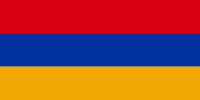 "Исторический
 поединок"
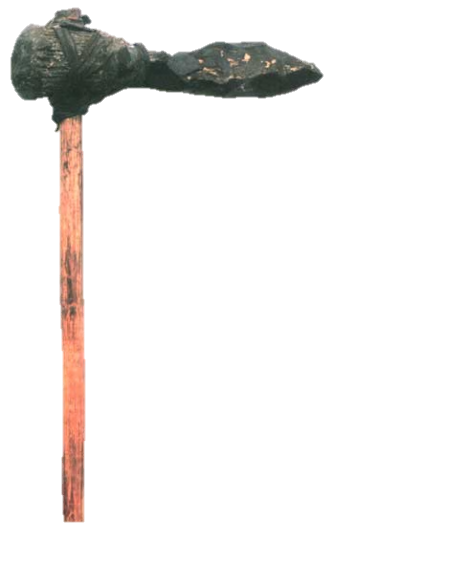 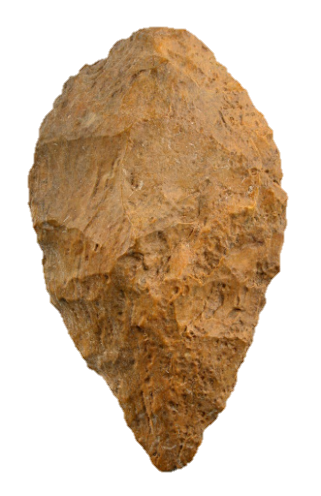 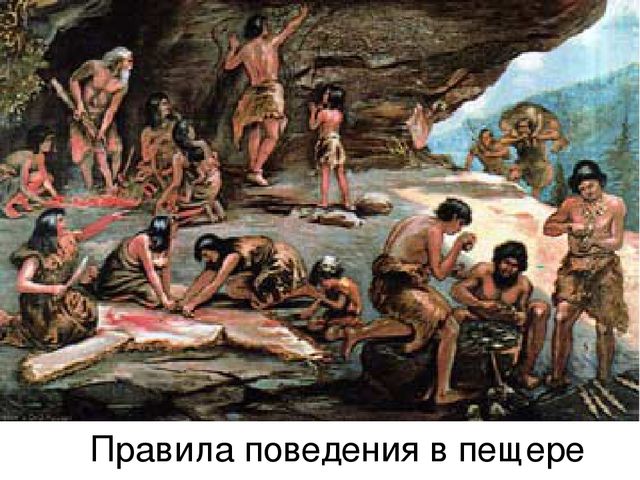 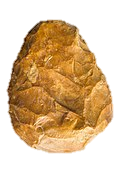 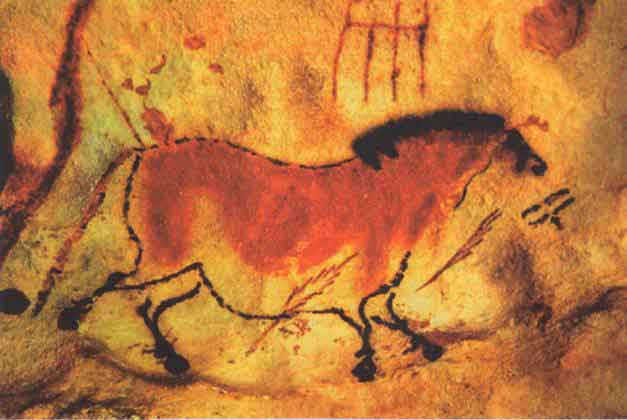 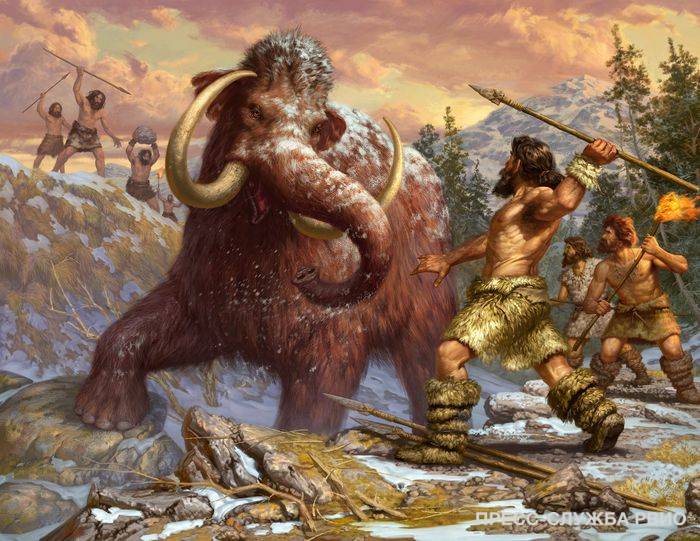 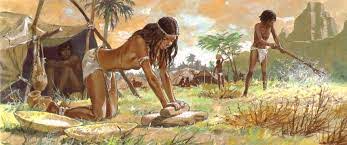 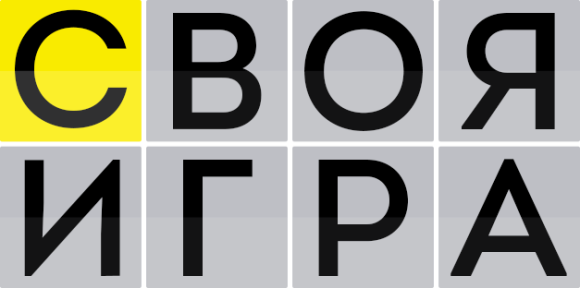 1. ЛЕНТА ВРЕМЕНИ
2. ЗАНЯТИЯ ДРЕВНИХ ЛЮДЕЙ
3. ТЕРМИНЫ
4. РЕЛИГИЯ И ИСКУССТВО
5. <<КЛИМАТИЧЕСКАЯ ШКАТУЛКА>>
1. ЛЕНТА ВРЕМЕНИ
Вопрос за 200
Сколько лет назад появился
 «человек разумный»?
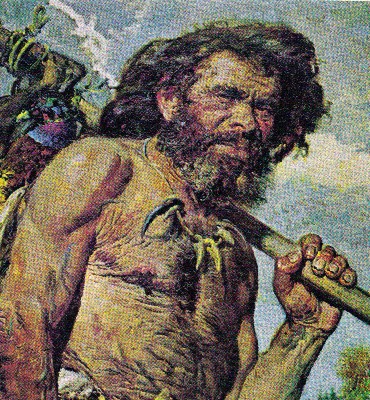 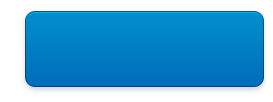 Узнать ответ
Правильный ответВопрос за 200
ПРИМЕРНО 40 тысяч лет назад
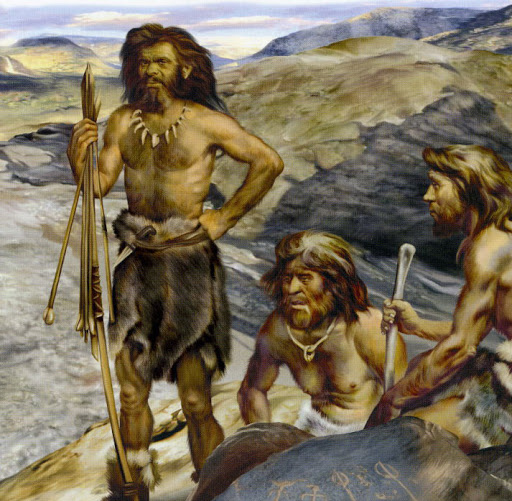 Вернуться к выбору тем→
1. ЛЕНТА ВРЕМЕНИ
Вопрос за 400
Как называется отрезок 
времени в 10 веков?
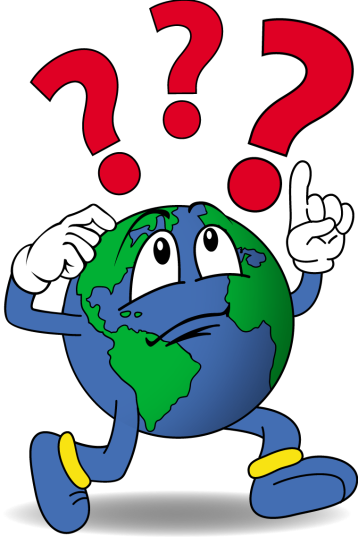 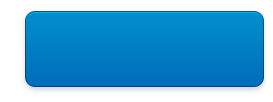 Узнать ответ
Правильный ответВопрос за 400
Тысячелетие
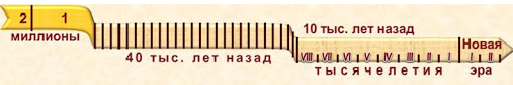 Вернуться к выбору тем→
1. ЛЕНТА ВРЕМЕНИ
 Вопрос за 600
Что было раньше и на сколько:
40-ой год до нашей эры или 40-ой год нашей эры?
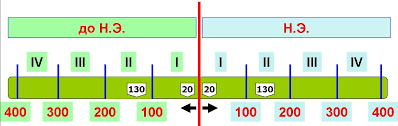 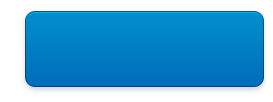 Узнать ответ
Правильный ответВопрос за 600
40-ой год до нашей эры,
 на 80 лет
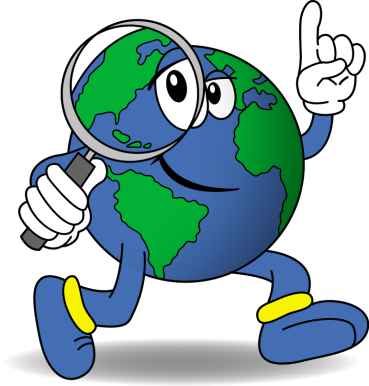 Вернуться к выбору тем→
ЛЕНТА ВРЕМЕНИ 
Вопрос за 800
Когда закончился 
каменный век?
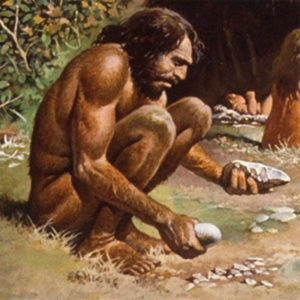 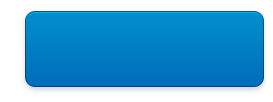 Узнать ответ
Правильный ответВопрос за 800
Около 7 тысяч лет назад.
Ему нс смену пришел бронзовый век.
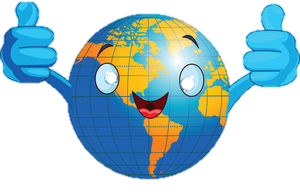 Вернуться к выбору тем→
2. ЗАНЯТИЯ ДРЕВНИХ ЛЮДЕЙ
 Вопрос за 200
Какое занятие
 возникло из охоты?
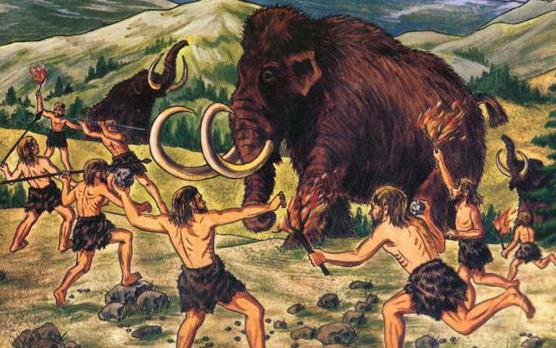 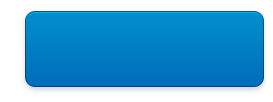 Узнать ответ
Правильный ответВопрос за 200
Скотоводство
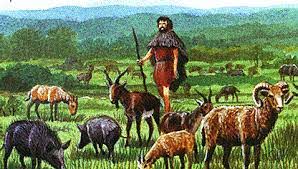 Вернуться к выбору тем→
2.ЗАНЯТИЯ ДРЕВНИХ ЛЮДЕЙ
 Вопрос за 400
Назови это занятье,
Когда целый день – деньской
Плоды, ягоды, коренья –
Что имели вид съестной,
Люди первые искали
Стадом всем потом съедали
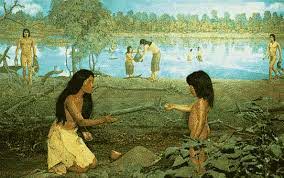 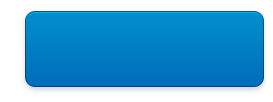 Узнать ответ
Правильный ответВопрос за 400
Собирательство
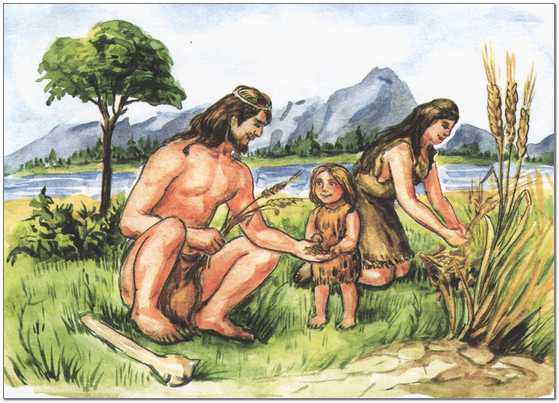 Вернуться к выбору тем→
2.ЗАНЯТИЯ ДРЕВНИХ ЛЮДЕЙ
Вопрос за 600
Этим палку – вырубали и ее же заостряли.
Назови, что это было, ну конечно, же …
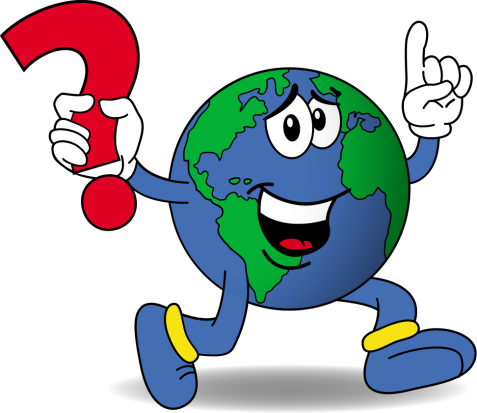 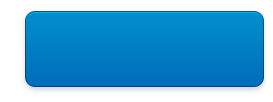 Узнать ответ
Правильный ответВопрос за 600
Рубило
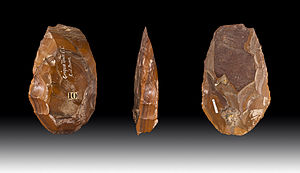 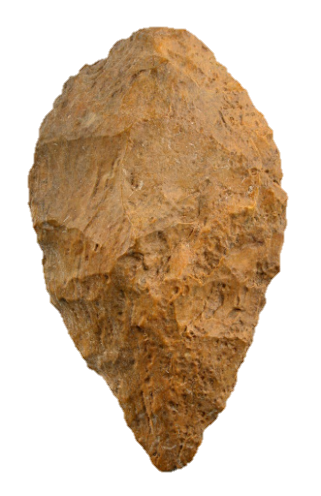 Вернуться к выбору тем→
2. ЗАНЯТИЯ ДРЕВНИХ ЛЮДЕЙ
 Вопрос за 800
Он из мотыги появился,
Избавив всех от лишних мук.
За животиной он тащился,
Ты, прав, конечно, это...
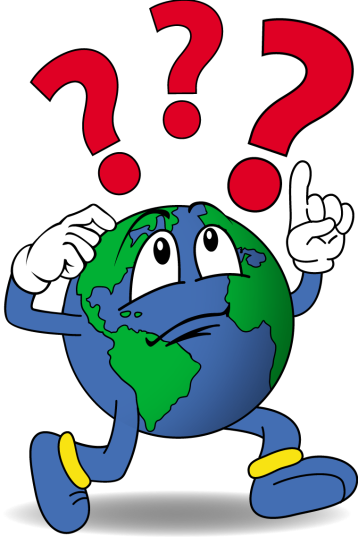 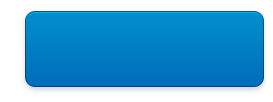 Узнать ответ
Правильный ответВопрос за 800
Плуг
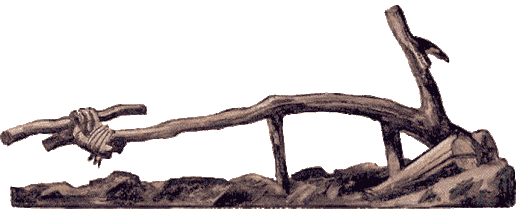 Вернуться к выбору тем→
3. ТЕРМИНЫ 
Вопрос за 200
Как ученые называют 
«науку лопаты»?
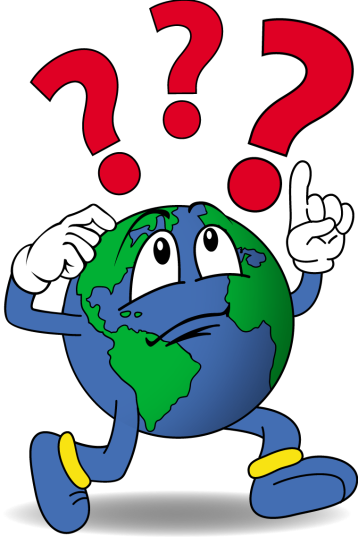 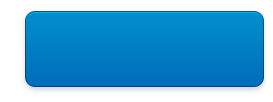 Узнать ответ
Правильный ответВопрос за 200
Археология
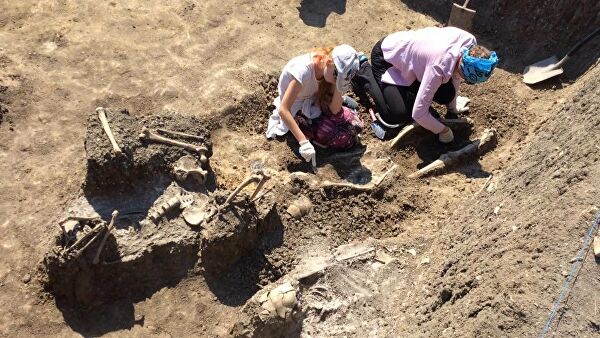 Вернуться к выбору тем→
3. ТЕРМИНЫ 
 Вопрос за 400
Первый коллектив 
древнейших людей
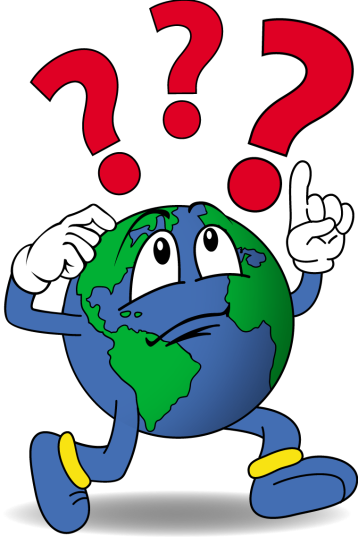 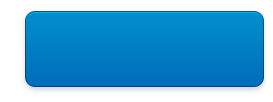 Узнать ответ
Правильный ответВопрос за 400
Человеческое стадо
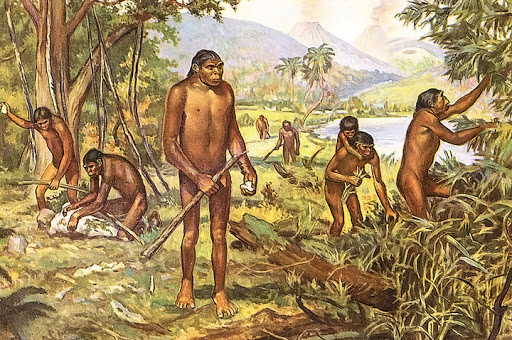 Вернуться к выбору тем→
3. ТЕРМИНЫ 
  Вопрос за 600
Хозяйство, где основным источником существования являются выращиваемые культурные растения и домашние животные.
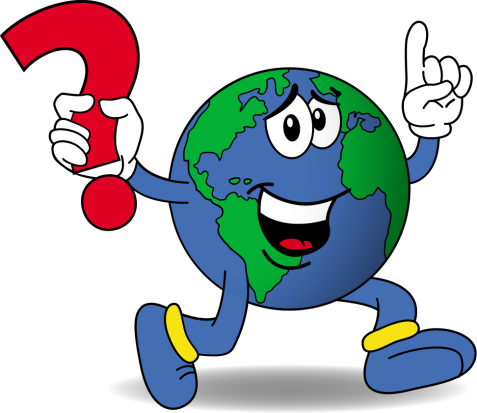 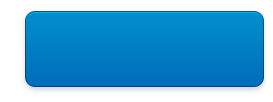 Узнать ответ
Правильный ответКатегория 3 / Вопрос за 600
Производящее хозяйство
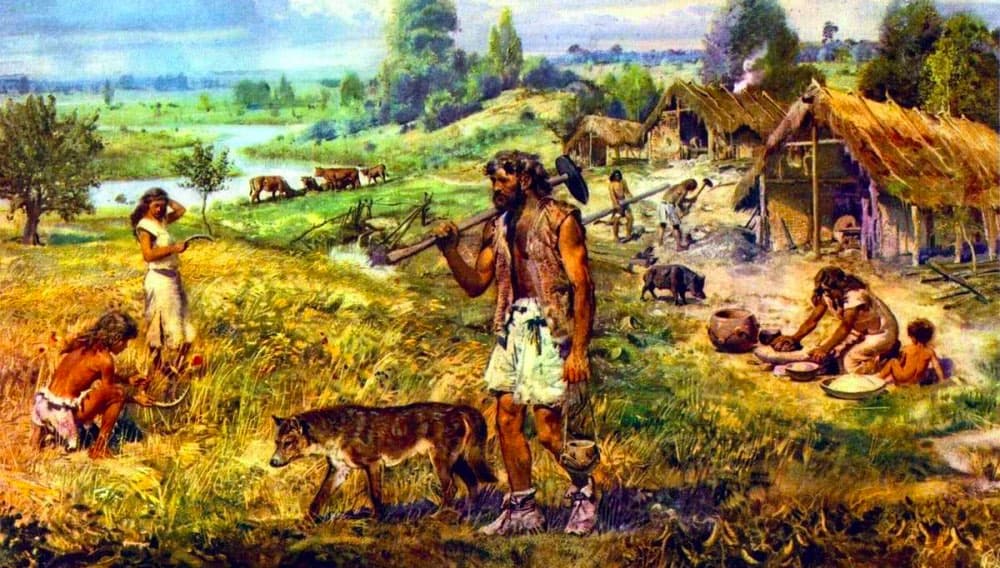 Вернуться к выбору тем→
3. ТЕРМИНЫ 
 Вопрос за 800
Живут в пределах местности одной
Они как брошенное в земля семя,
Собравшись несколько родов,
Они образовали…
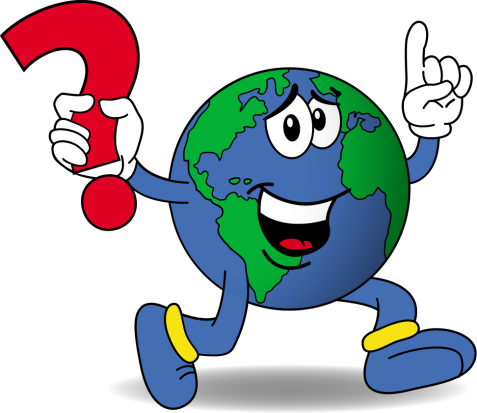 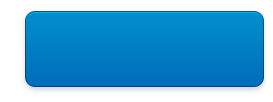 Узнать ответ
Правильный ответВопрос за 800
Племя
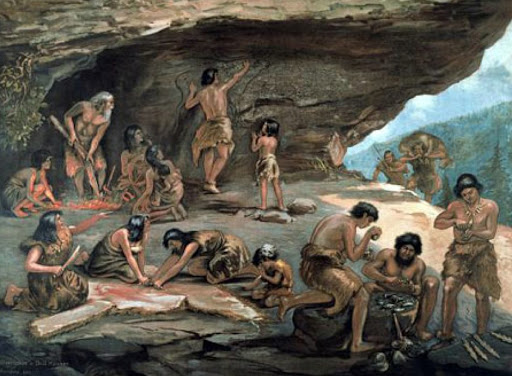 Вернуться к выбору тем→
4. РЕЛИГИЯ И ИСКУССТВО
 Вопрос за 200
Символическое  изображение бога, которые изготовлялись из камня, дерева, глины.
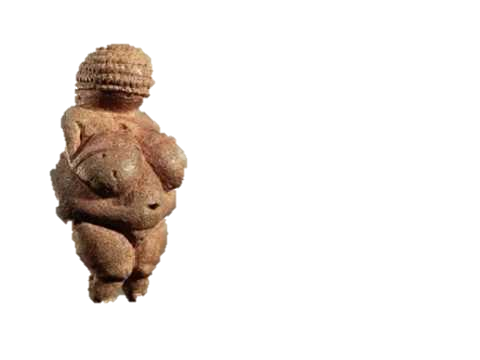 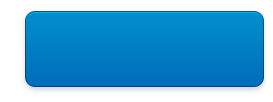 Узнать ответ
Правильный ответКатегория 4 / Вопрос за 200
ИДОЛ
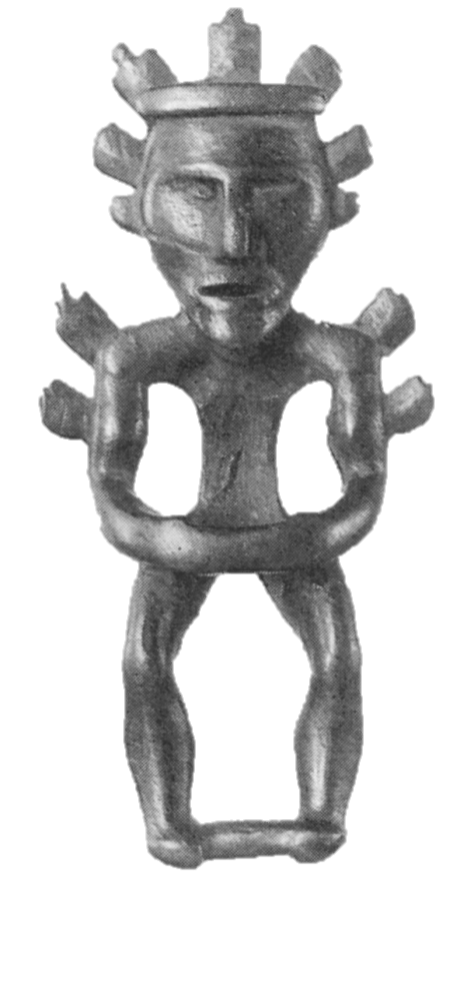 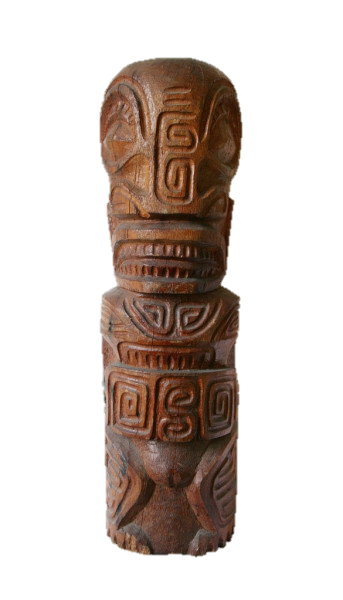 Вернуться к выбору тем→
4. РЕЛИГИЯ И ИСКУССТВО
 Вопрос за 400
Как называется пещера, в которой археолог и его дочь обнаружили древнейшие рисунки?
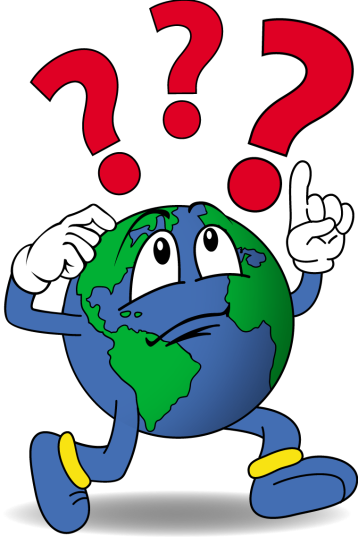 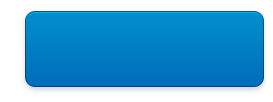 Узнать ответ
Правильный ответКатегория 4 / Вопрос за 400
Альтамира
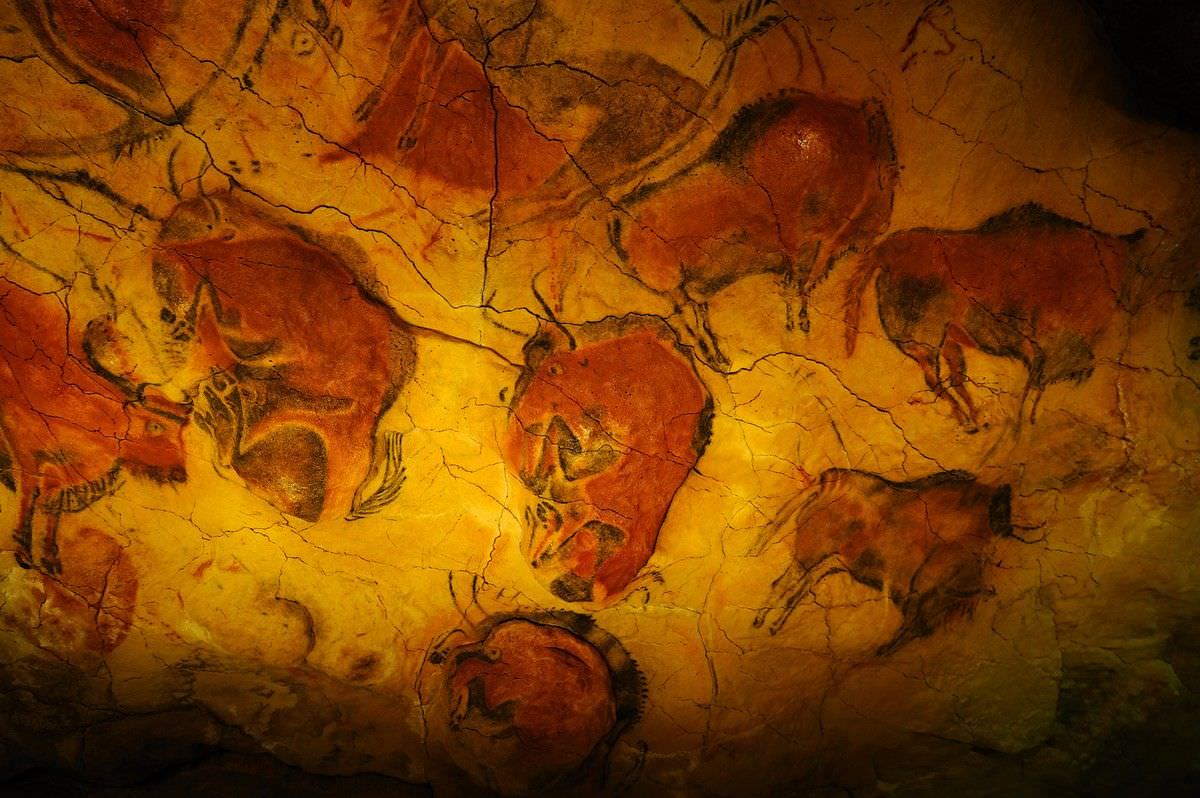 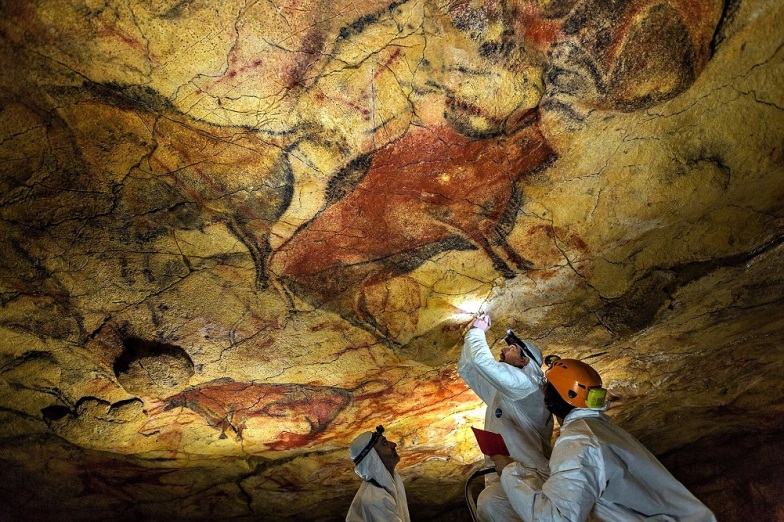 Вернуться к выбору тем→
4. РЕЛИГИЯ И ИСКУССТВО
Вопрос за 600
Для чего наши предки носили   украшения ?
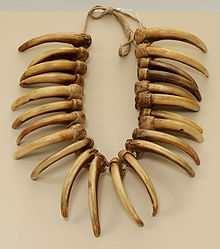 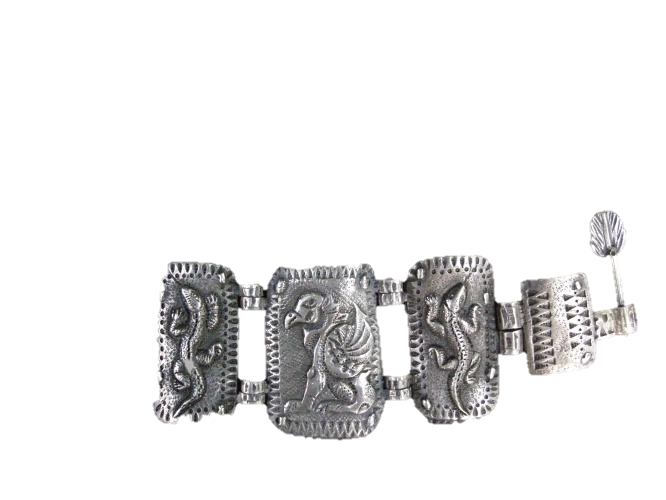 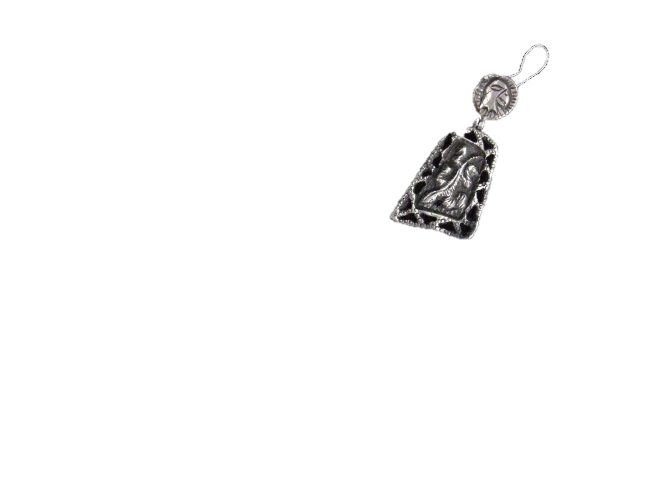 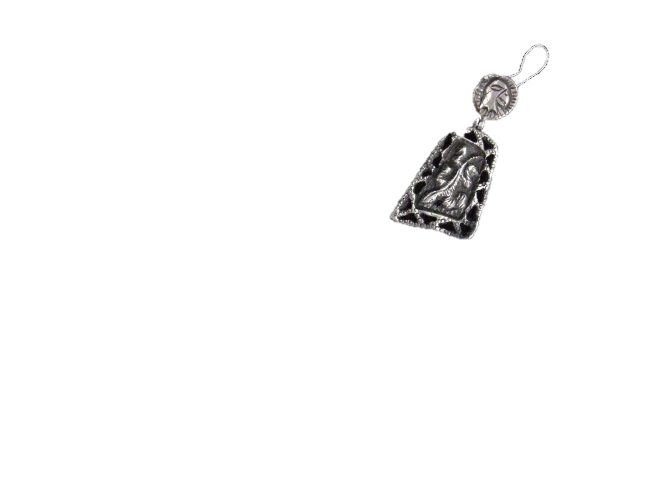 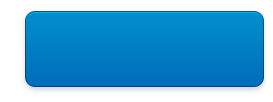 Узнать ответ
Правильный ответКатегория 4 / Вопрос за 600
Наши предки носили   украшения для отпугивания злых духов.
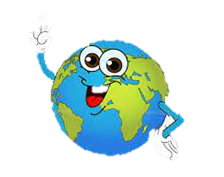 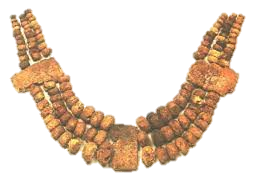 Вернуться к выбору тем→
4. РЕЛИГИЯ И ИСКУССТВО
Вопрос за 800
Почему первобытные люди клали в могилу сородича одежду и орудия?
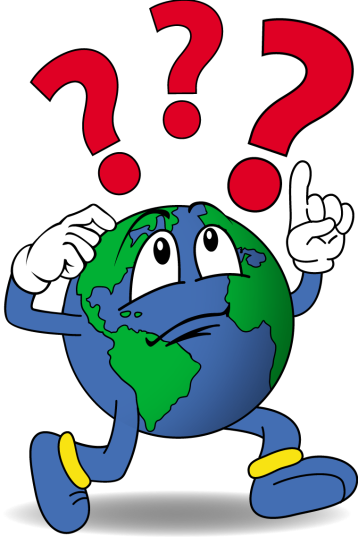 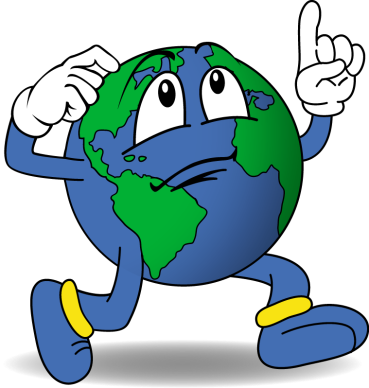 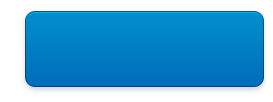 Узнать ответ
Правильный ответВопрос за 800
Верили, что они понадобятся 
в загробной жизни.
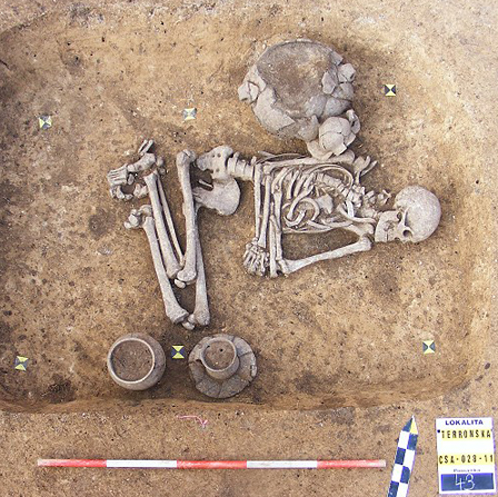 Вернуться к выбору тем→
5. КЛИМАТИЧЕСКАЯ  ШКАТУЛКА
 Вопрос за 200
Когда закончился 
последний ледниковый период?
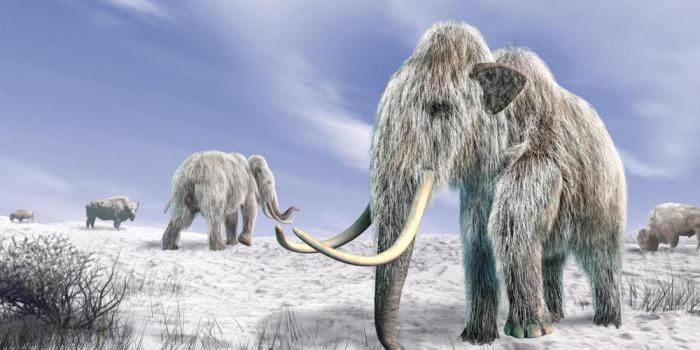 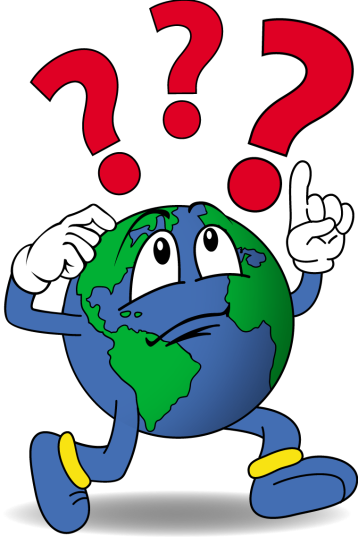 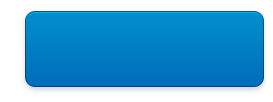 Узнать ответ
Правильный ответВопрос за 200
13 тыс. лет назад закончился последний ледниковый период.
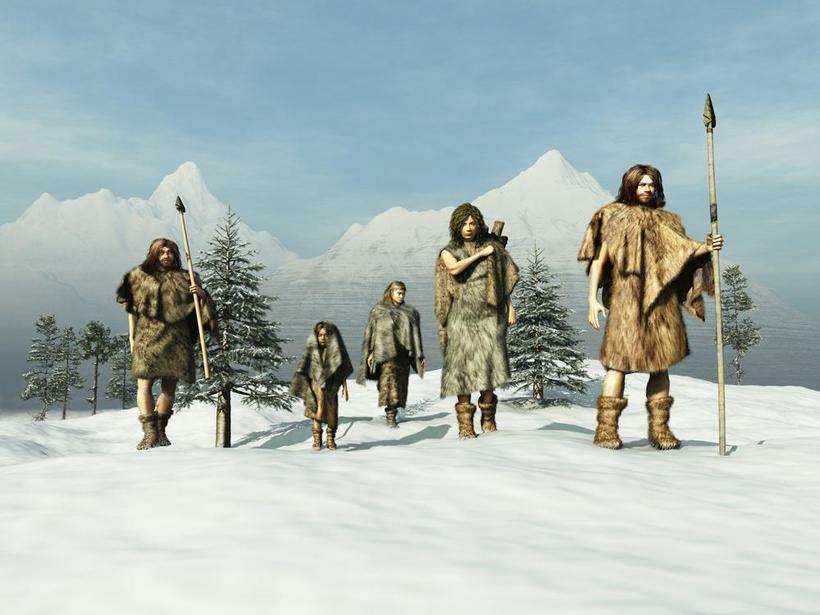 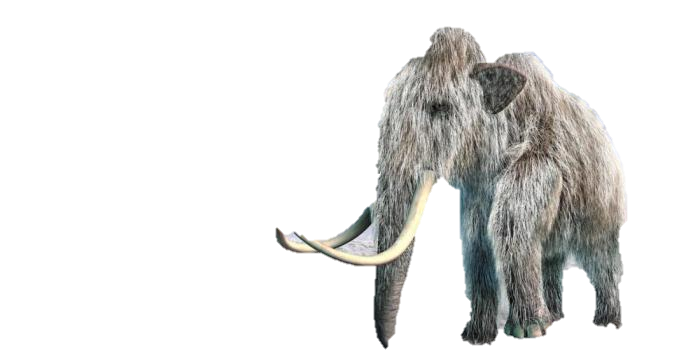 Вернуться к выбору тем→
5. КЛИМАТИЧЕСКАЯ  ШКАТУЛКА
 Вопрос за 400
Какие животные вымерли, примерно 60 млн лет назад, во время глобального  похолодания?
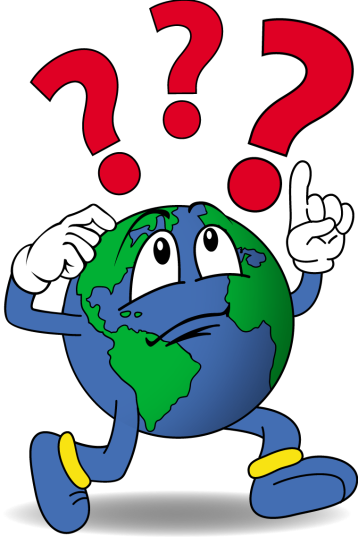 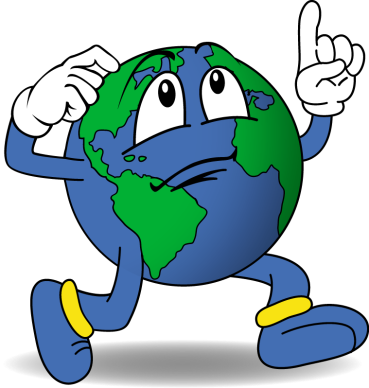 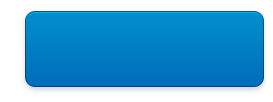 Узнать ответ
Правильный ответВопрос за 400
Примерно 60 млн лет назад вымерли последние динозавры.
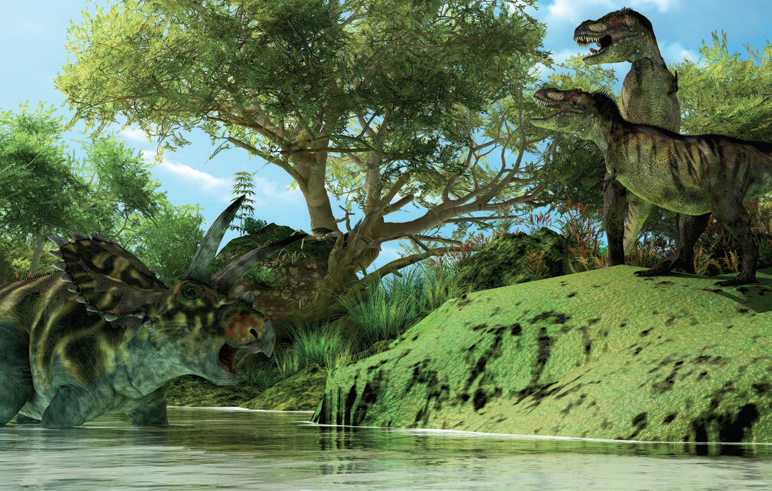 Вернуться к выбору тем→
5. КЛИМАТИЧЕСКАЯ  ШКАТУЛКА
Вопрос за 600
Как древние люди попали из Евразии в Америку? Лодок у них не было, ширина Берингова пролива сейчас 86 км, другого берега не видно.
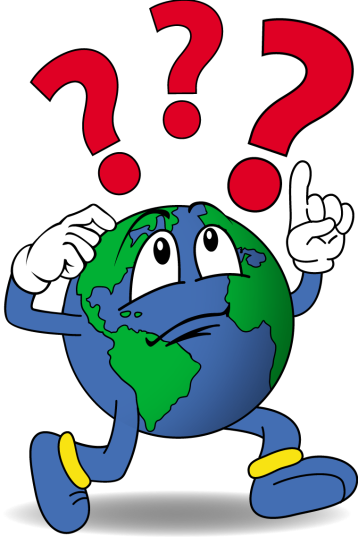 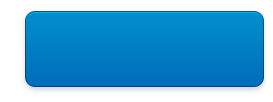 Узнать ответ
Правильный ответВопрос за 600
Вместе с наступлением ледниковых периодов менялся и уровень Мирового океана. В холодные периоды уровень океана был на 50–100 м ниже – именно тогда древние люди перешли из Евразии в Америку, вероятно, в основном по суше, а частично – по узкому проливу, покрытому льдом.
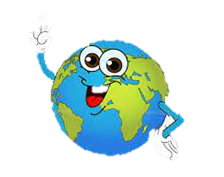 Вернуться к выбору тем→
5. КЛИМАТИЧЕСКАЯ ШКАТУЛКА
  Вопрос за 800
Вулканы нагревают или охлаждают 
атмосферу Земли?
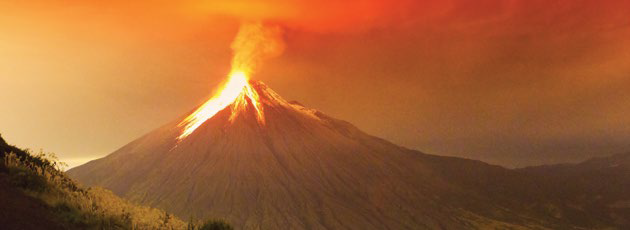 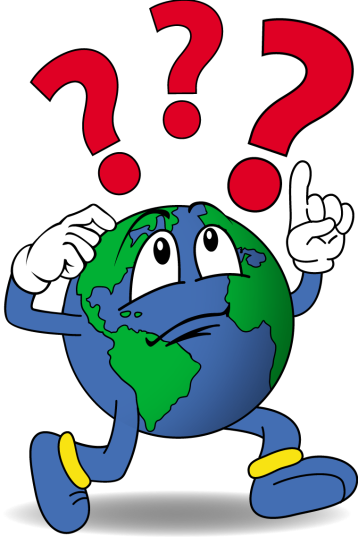 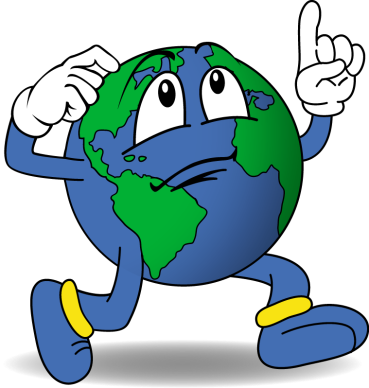 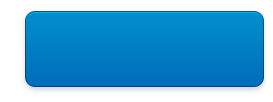 Узнать ответ
Правильный ответВопрос за 800
Наибольшее влияние на климат оказывает вулканический пепел. 
Если при извержении он поднимается в стратосферу на высоту 10–15 км, то остаётся там надолго и затеняет Землю от Солнца, на всей планете становится холоднее.
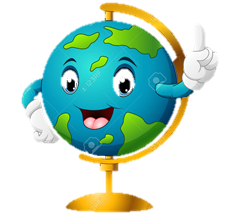 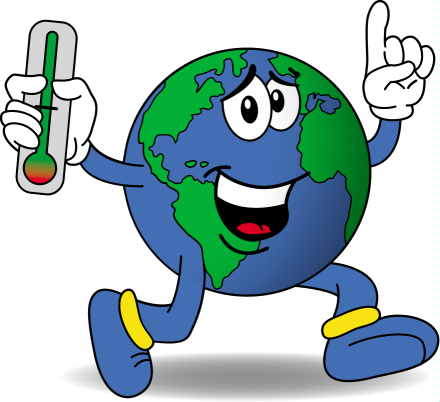 Вернуться к выбору тем→